USAF 
Tropical Cyclone Support
Challenges and Strengths
Air Force 
Deputy Director of Weather
28 February 2011
1
Overview
AFW Focused on Supporting the Joint Warfighters
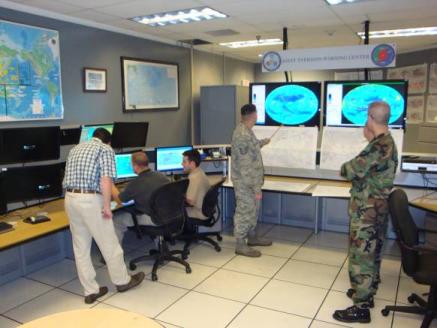 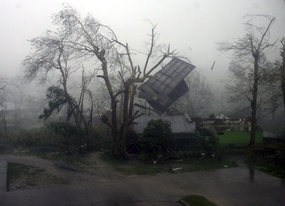 Tropical Cyclone Support 
 Challenges and Priorities
 Strengths for the Future
 Community Teamwork
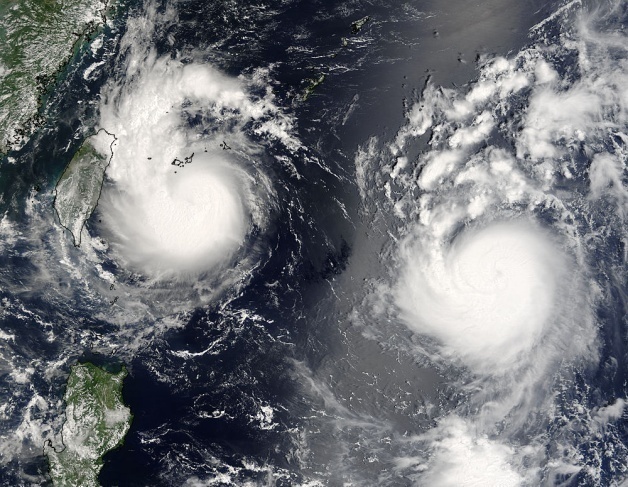 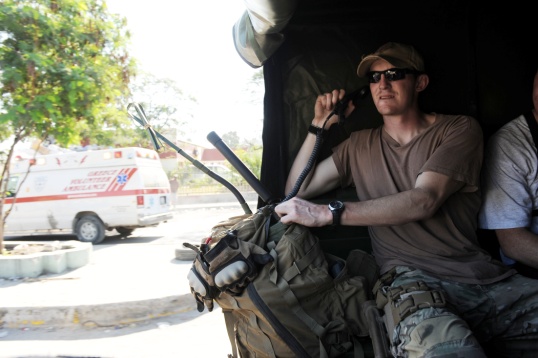 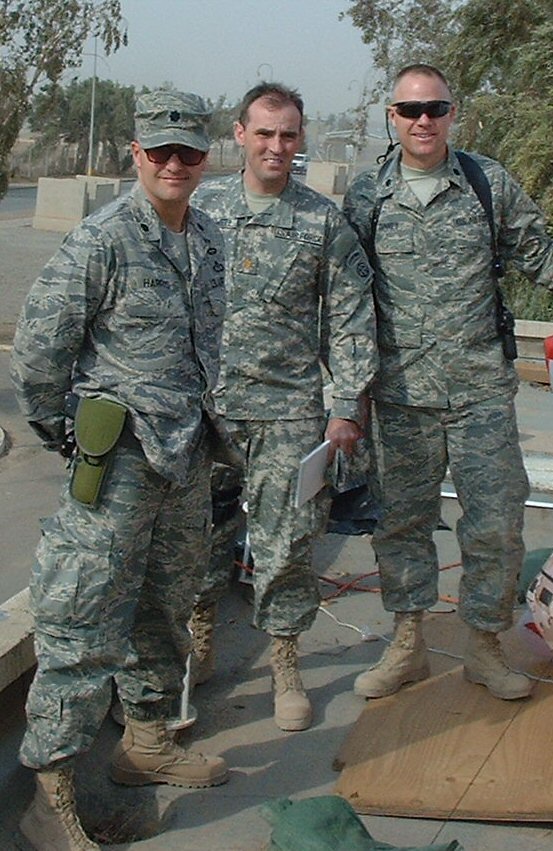 2
USAF Tropical Cyclone Support
Thank You for Your Tremendous Efforts!
Partnerships
NHC – Great support for DoD operations in CONUS & GOM / Caribbean
JTWC (USAF/Navy) – 51 years supporting Pacific Ops & Nations
NHC, CPHC, JTWC Cooperation – ATCF, Fixes, Personnel & Tech Exchange
NOAA: NWS, NESDIS, OAR – TC Fixes, Training, Funding Advocacy
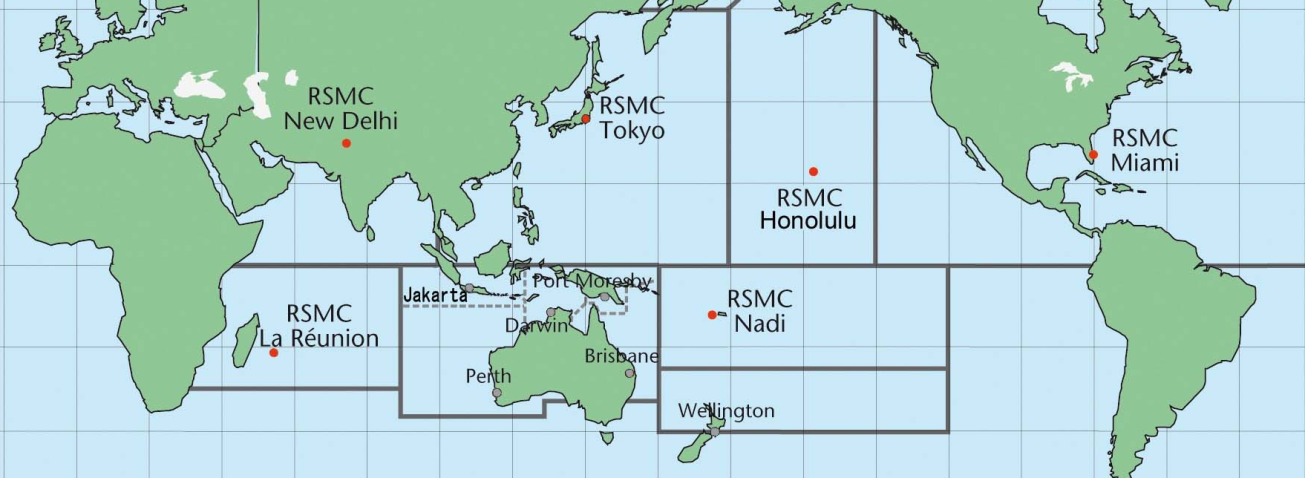 JTWC
USAF Tropical Cyclone Support
The Warfighter Need
Cyclones are a continuing threat to air, ground and naval operations
Coordinated and concentrated effort necessary to meet ops needs 
Increased operating space for Joint and Coalition Forces near cyclones
Improved operational planning for disaster response / force protection
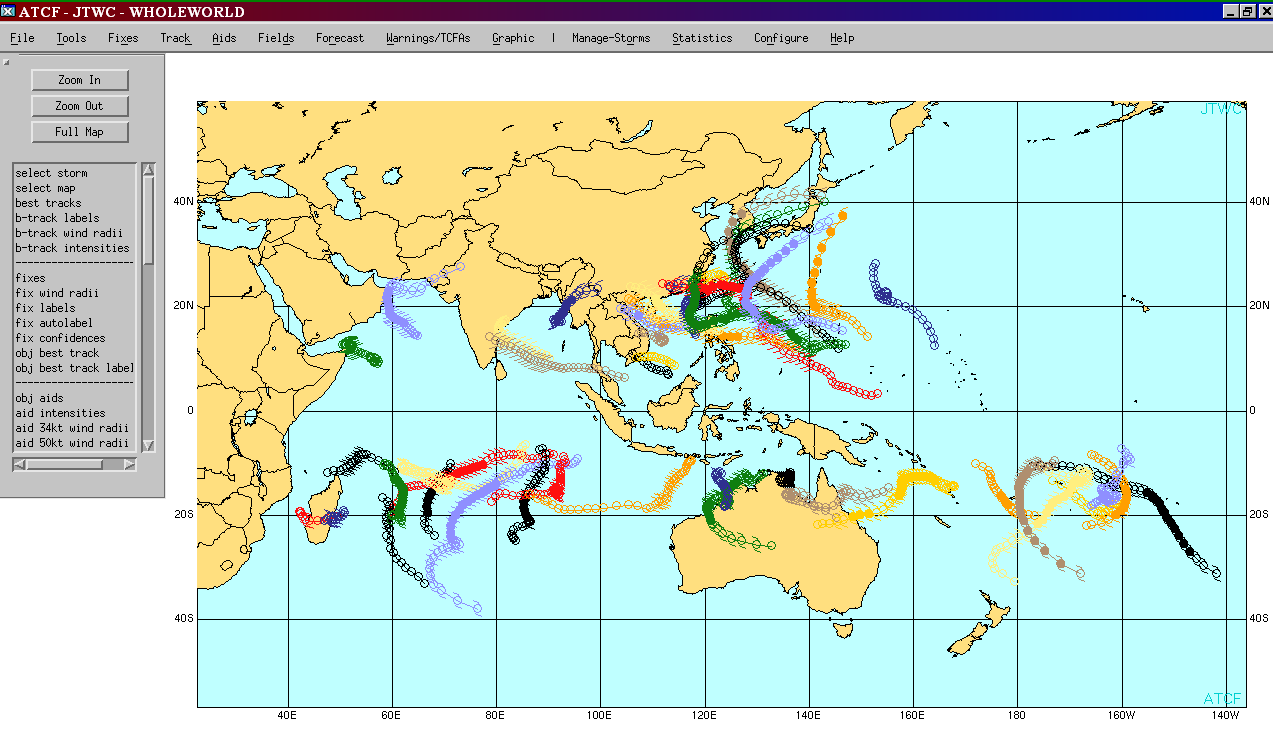 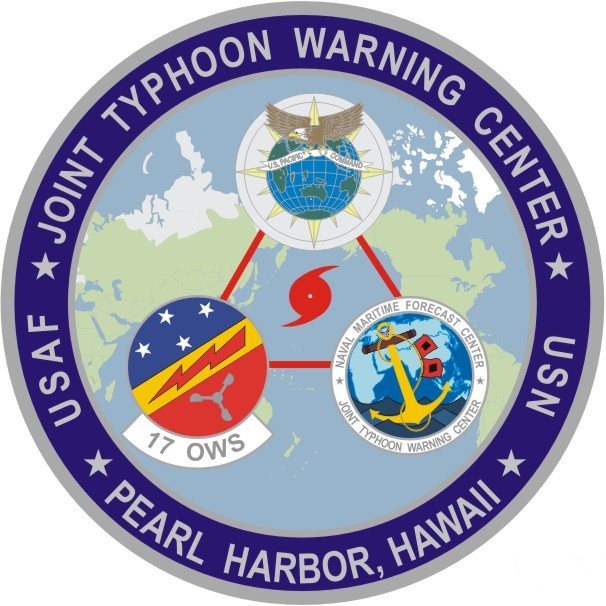 2010 TROPICAL CYCLONES
USAF Tropical Cyclone SupportJTWC Challenges and Operational Priorities
Progress thus far … 35+ years of focused R&D and T2
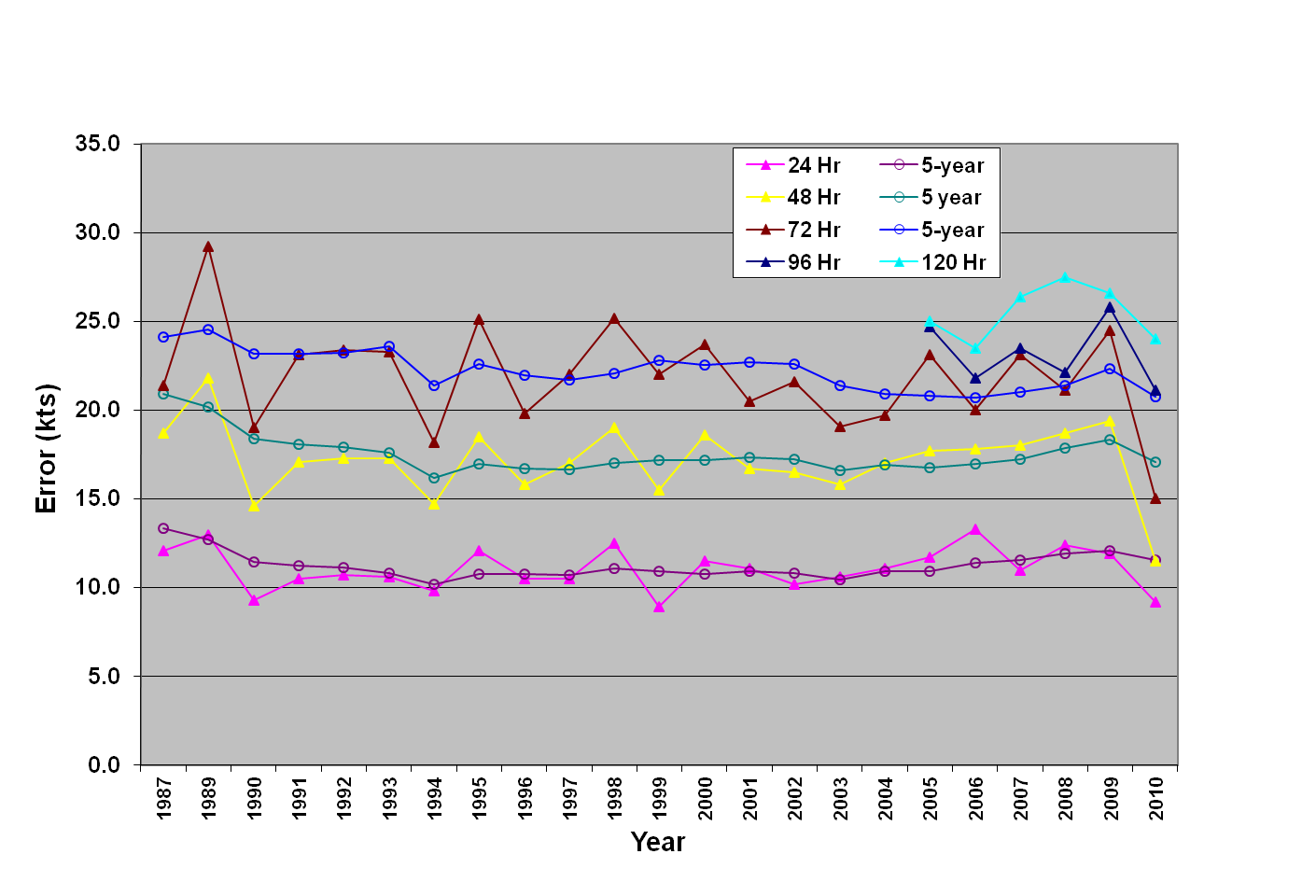 WPAC Track Error
WPAC Intensity Error
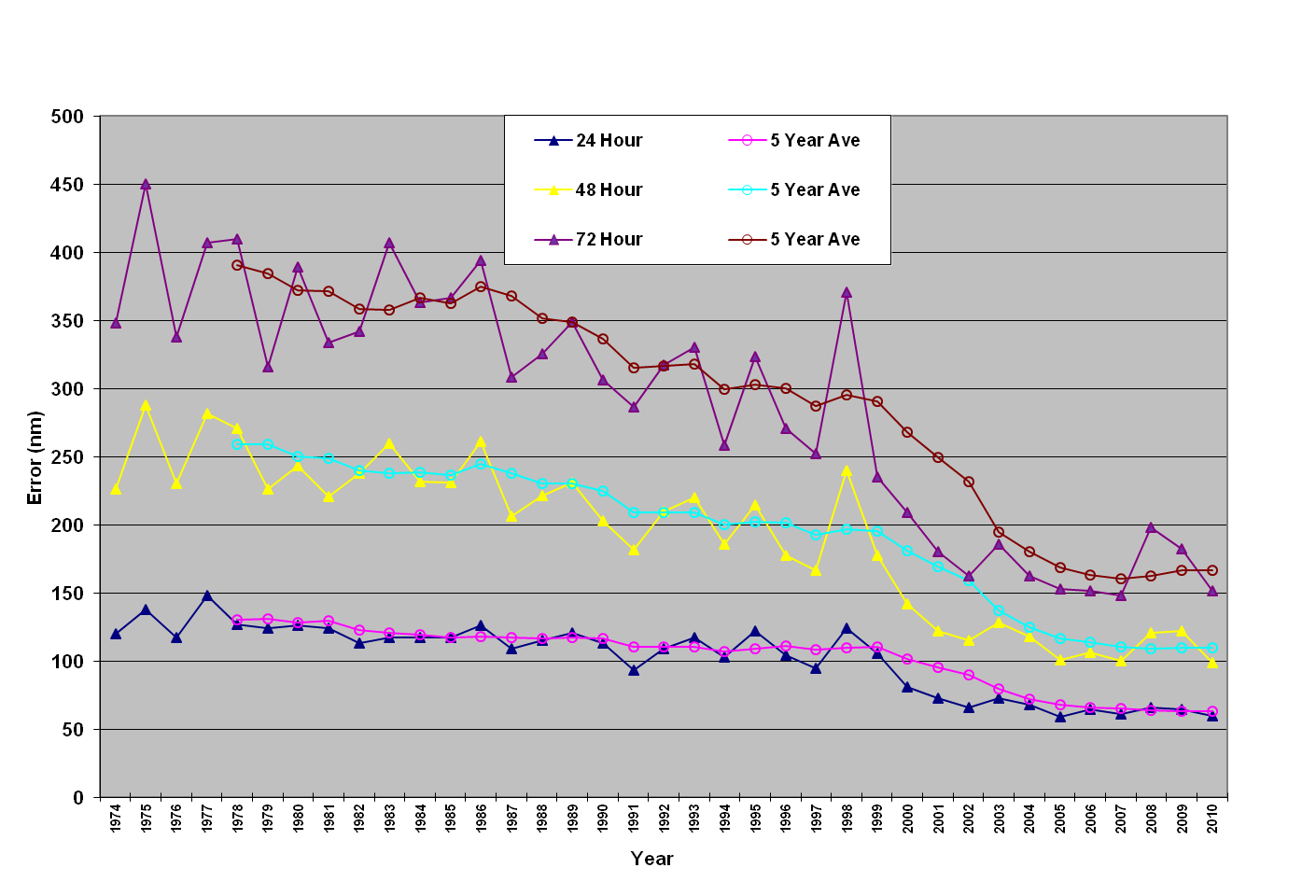 Significant gains since 1999
42% improvement at 72 Hours
Continues to be a Challenge
We must work this by 2015
USAF Tropical Cyclone Support
JTWC Challenges and Operational Priorities
We Need Continued Support from the Research Community
Top priority is intensity/structure … we need to improve:
Cyclone intensity and rapid intensification guidance
Specification of cyclone structure (wind strength and distribution)
Satellite-based intensity/structure estimates – including microwave
Tropical Cyclone genesis determination
Continue to enhance forecaster tools
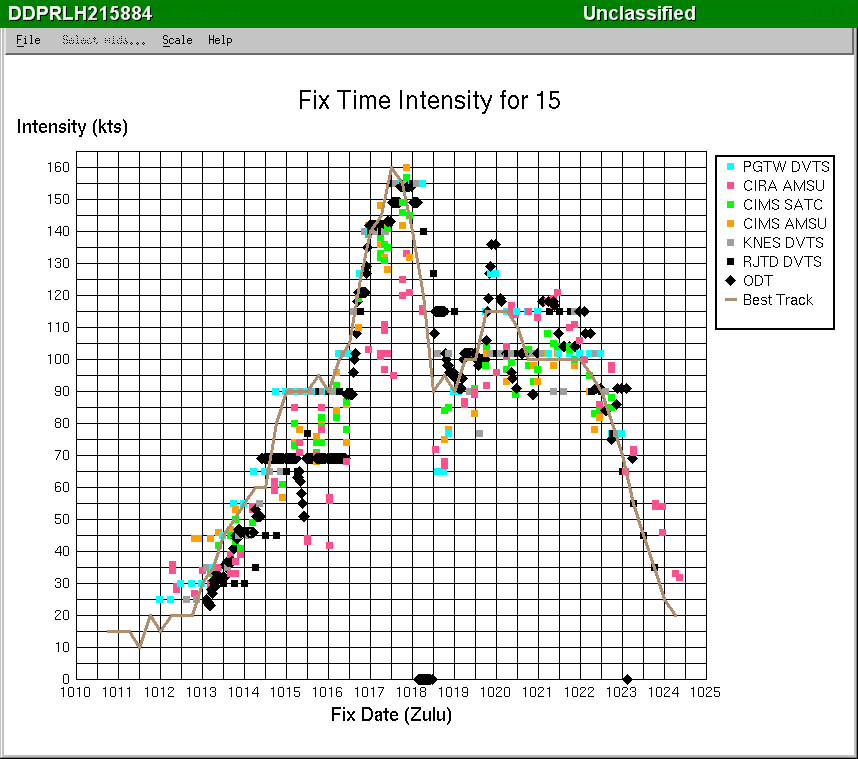 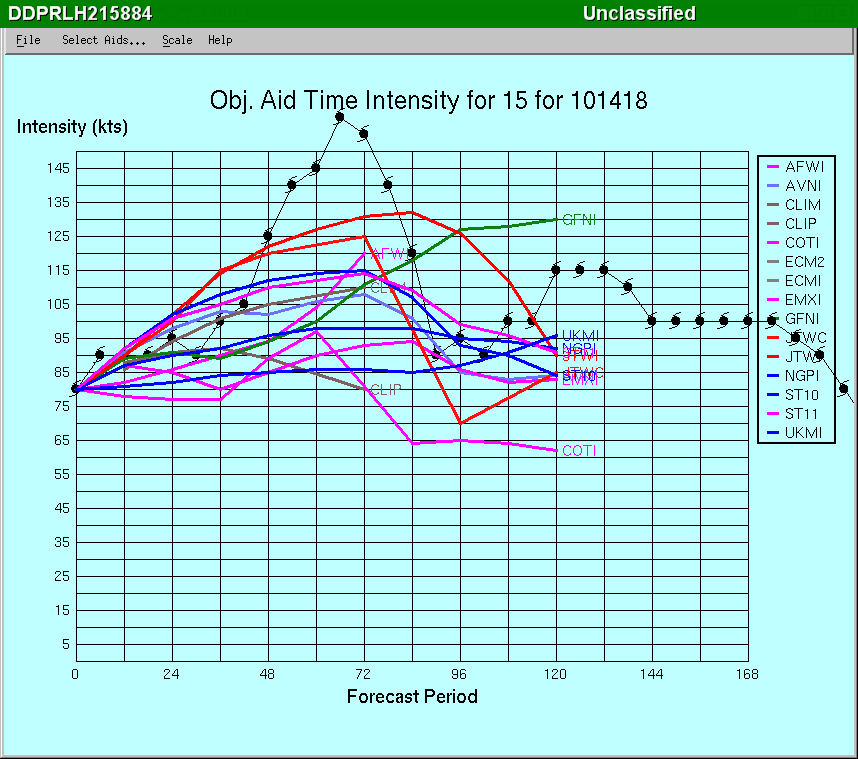 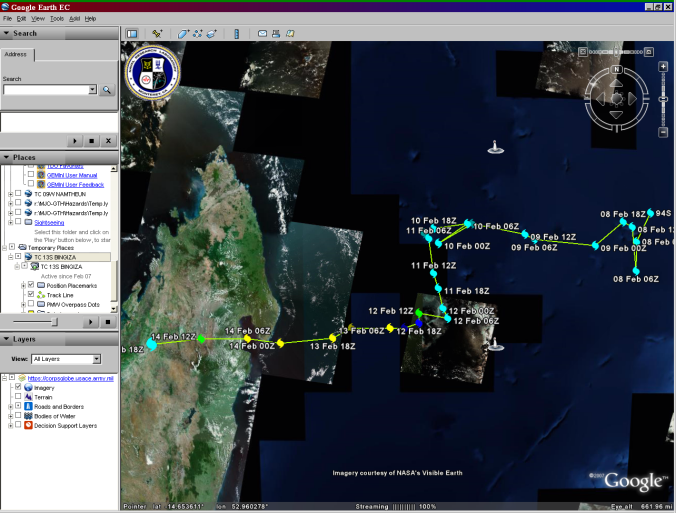 USAF Tropical Cyclone SupportStrengths Now and for the Future
Test and transition mature research to operations
Data (fixes, tracks, models) available for research
USAF Mark IVB
X-Band Upgrade adds EOS capability (Aqua & Terra)
Global Geostationary Coverage
Real-time Polar Imagery
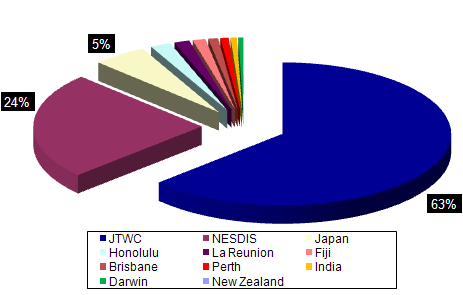 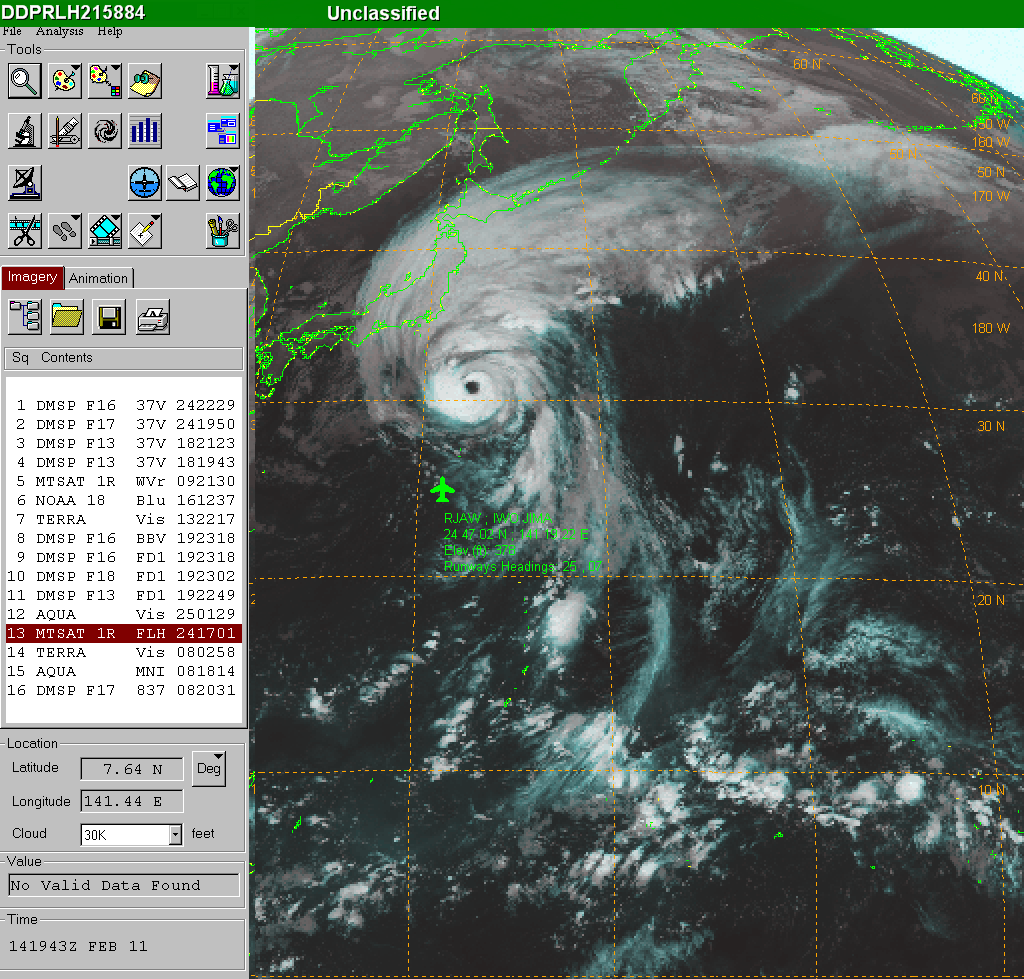 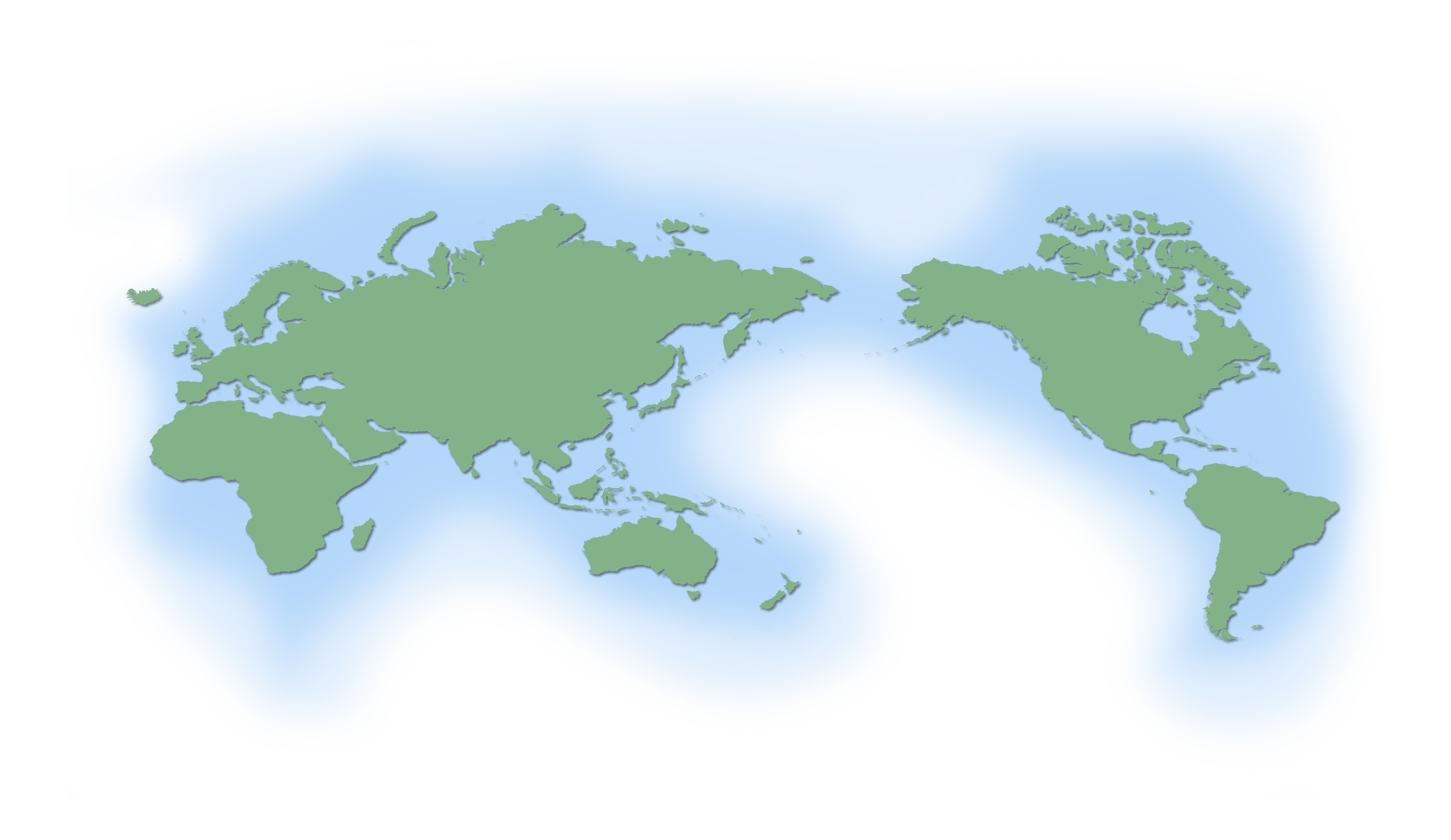 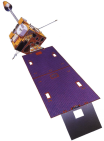 METEOSAT
FENG YUN
MTSAT
GOES
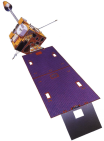 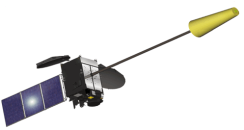 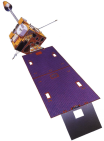 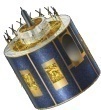 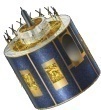 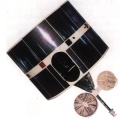 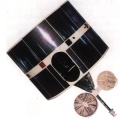 Elmendorf AFBAlaska
Kapaun ABGermany
Manas ABKyrgyzstan
Kadena ABOkinawa
Hickam AFBHawaii
Lajes FieldAzores
Al Udeid ABQatar
Andersen AFBGuam
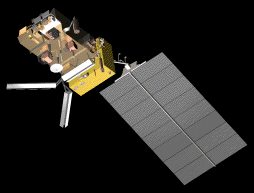 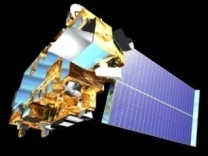 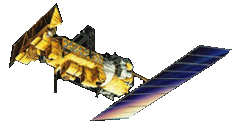 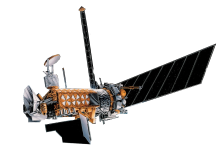 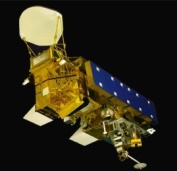 MetOp
Terra
NOAA
DMSP
Aqua
USAF Tropical Cyclone SupportStrengths Now and for the Future
Automated Tropical Cyclone Forecast (ATCF) System
Vital for JTWC ops
Access and display of data via single tool optimizes TDOs time in high-tempo operations 


Hurricane Hunters – WC130J
AFRC environmental recon mission corrects/validates satellite interrogation techniques
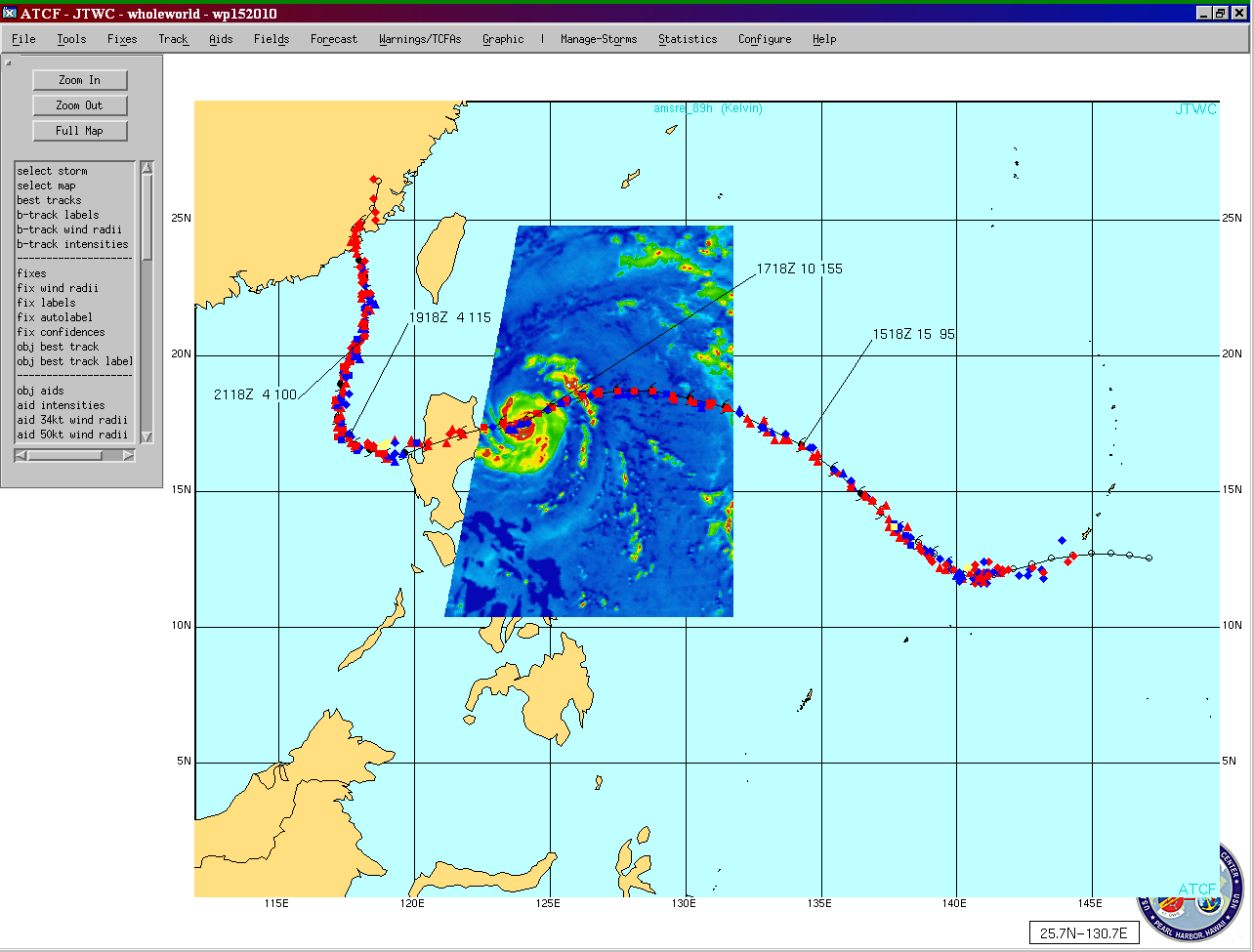 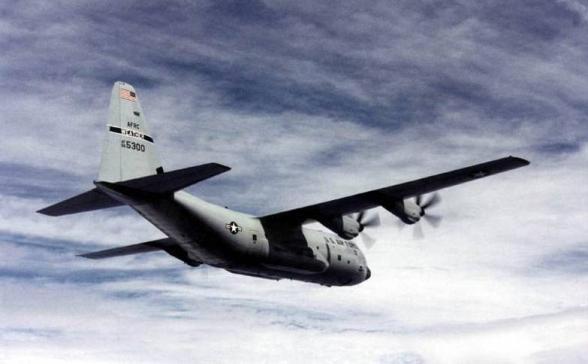 USAF Tropical Cyclone SupportStrengths Now and for the Future
AFWA is currently running UKMO UM: 
Uses 4DVAR initialization fields from UKMO
25km horiz. res. (future ~17km), 70 vert. levels
4x/day to 240hrs (future 384hrs), 3hr increment

Future – UM global ensemble (~50km) to add to AFWA’s global ensemble product suite
UM provides an additional asset for AFWforecasters supporting AF/Army global operations
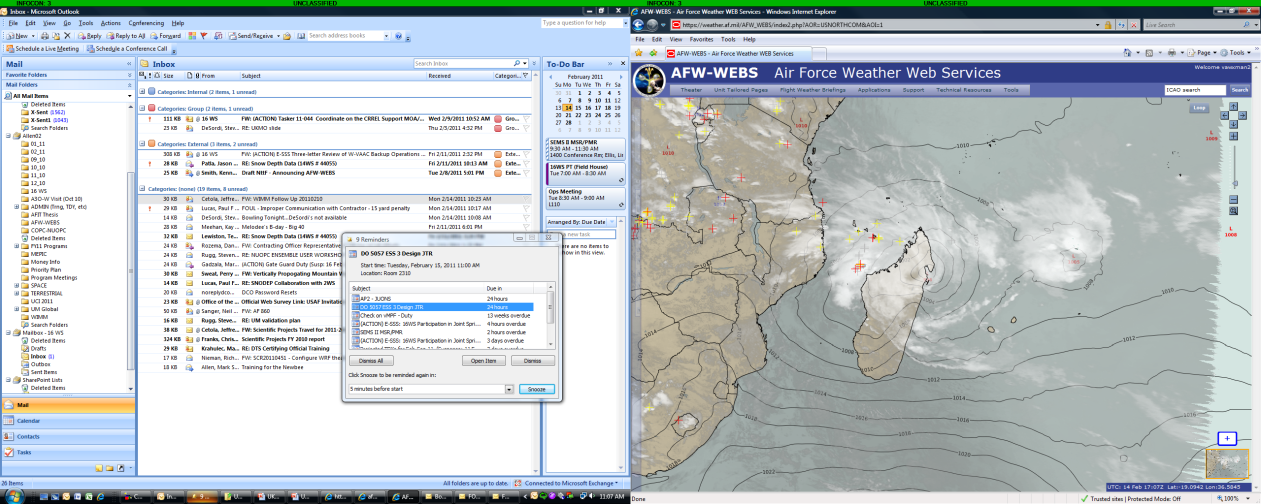 UM with Satellite & Spherics Overlay
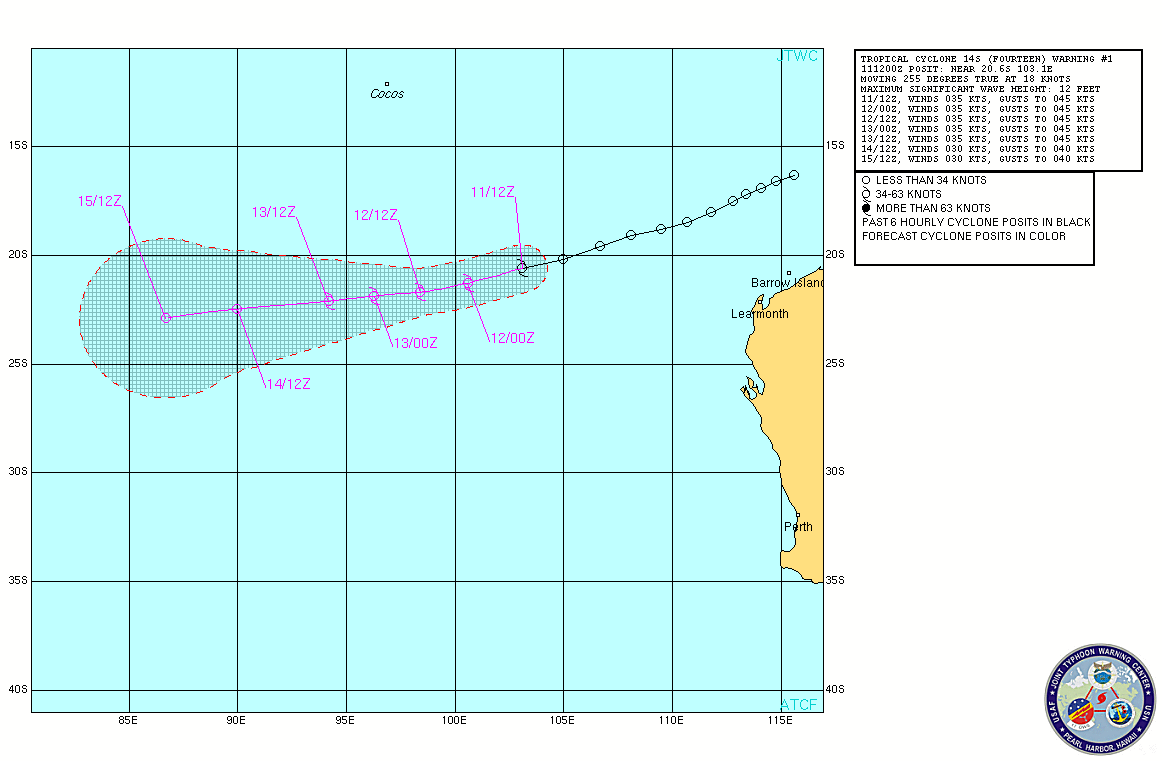 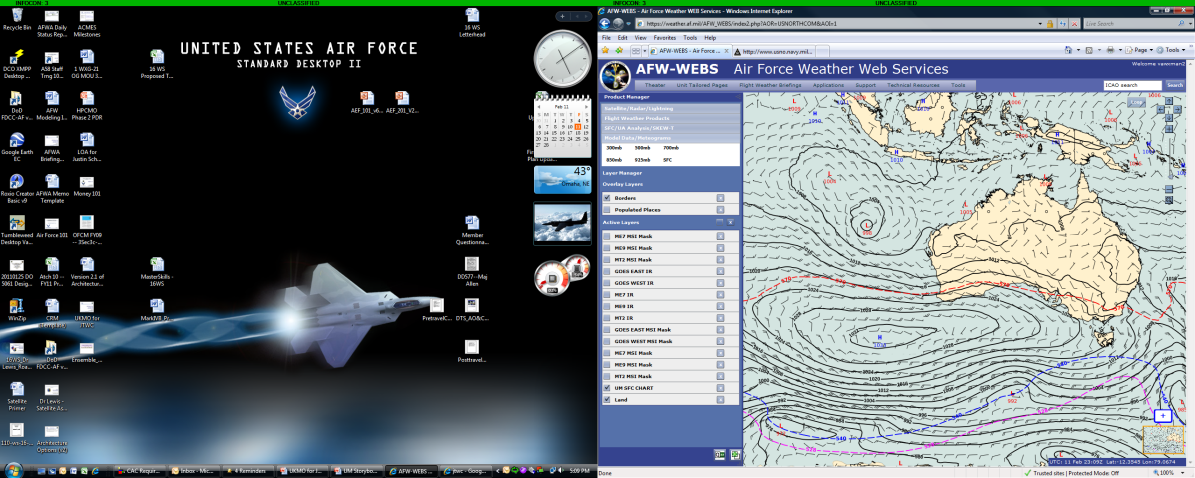 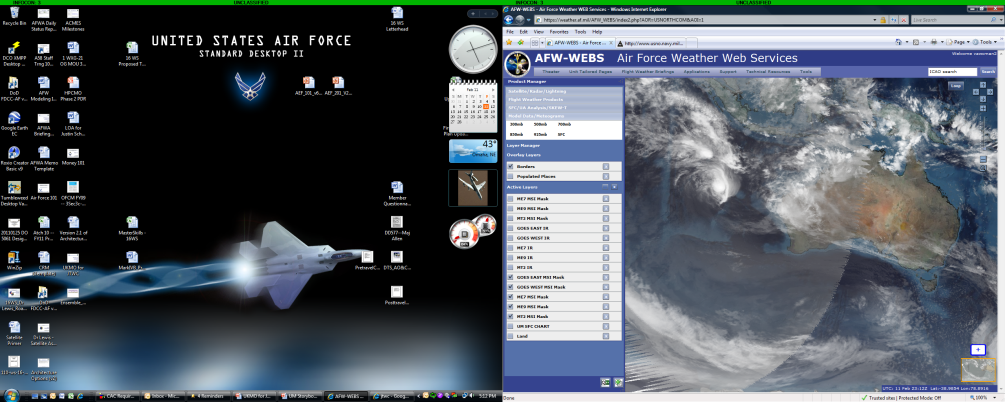 USAF Tropical Cyclone SupportStrengths Now and for the Future
AFWA’s future mesoscale ensemble
UM & NAEFS members used for initial and lateral boundary conditions
~20km resolution, 2x/day to 144 hours
“Global” Coverage
N. Hemisphere & Tropical stripe initially
S. Hemisphere added later
Tropical ensemble domain…
…supports AF/Army regional operations
…provides an added, extended-range modeling tool for tropical storm forecasters
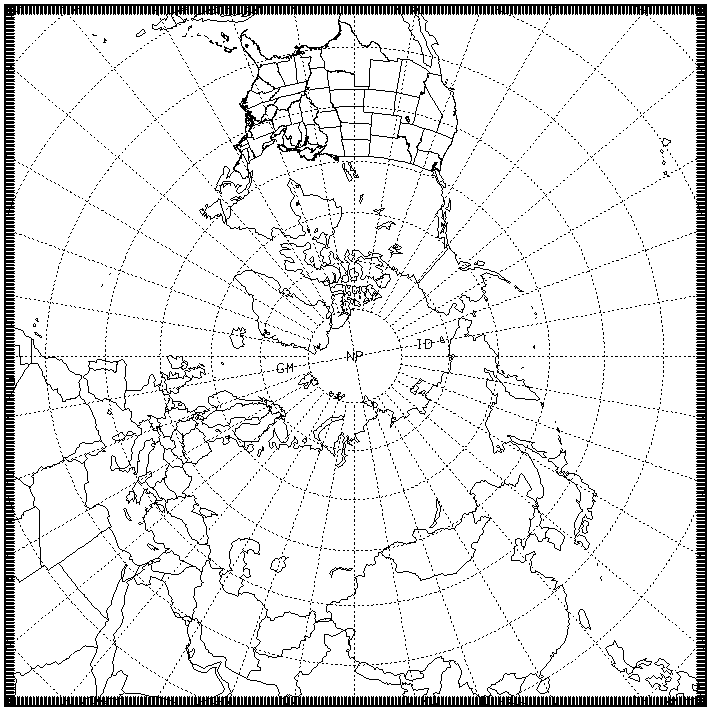 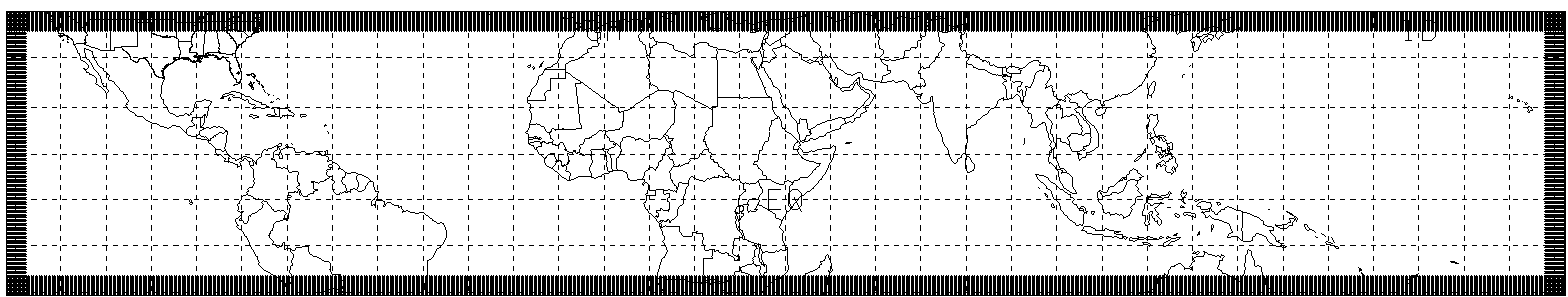 USAF Tropical Cyclone SupportCommunity Teamwork
Operations guiding research decisions
Communications and interoperability
National and international collaboration
Knowledge Sharing & Data exchange
Space-based sensing
Numerical Weather Prediction
ITOP/TCS-10 (WC-130J, DOTSTAR)
JTWC active participation
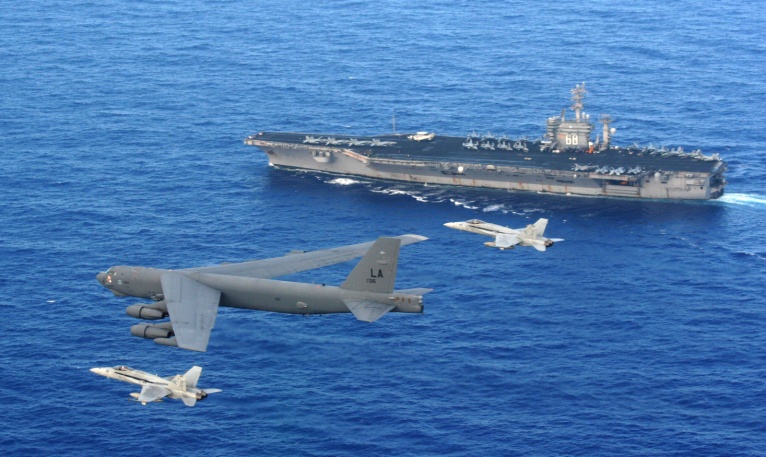 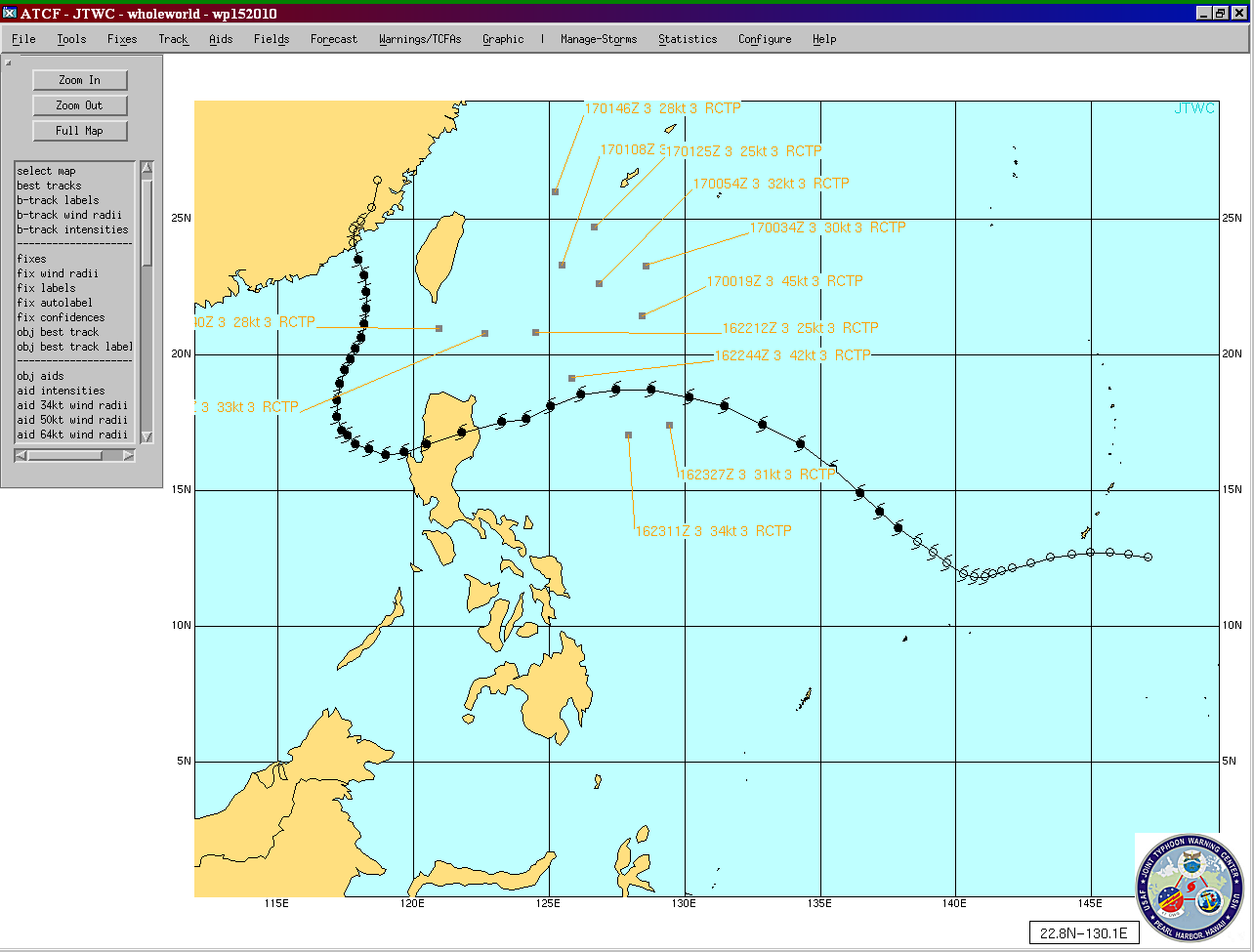 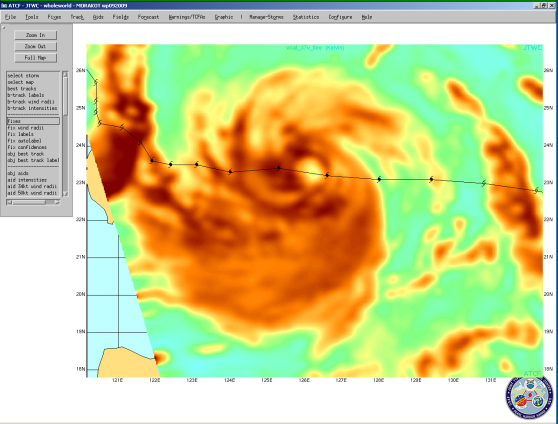 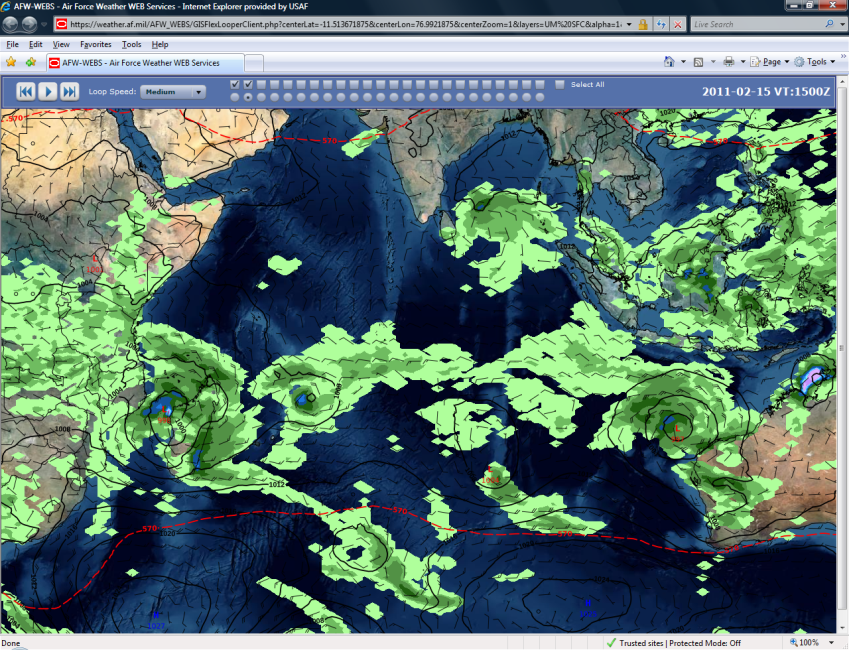 Taiwan Central Weather Bureau 
DOTSTAR Aircraft Dropsonde Data 
during Super Typhoon Megi
Bottom Line
Tropical cyclone reconnaissance and warning capability critical to warfighters… important to operations and saving lives!
Must continue to work JOINTLY to improve analysis and forecast capability… we need significant improvement to intensity forecasts by 2015!!
This is a TEAM SPORT … Thanks to everyone for the great work!
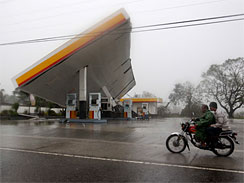 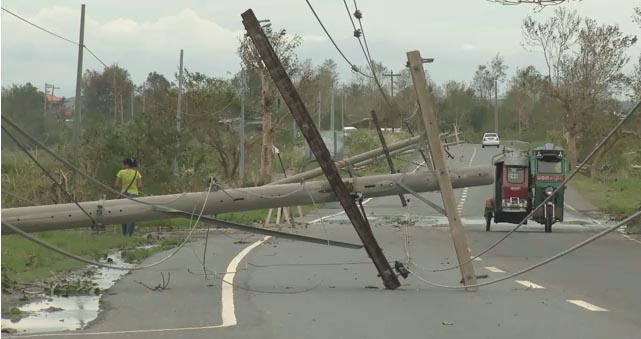 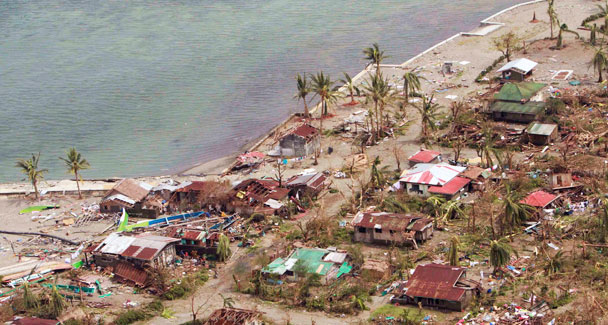 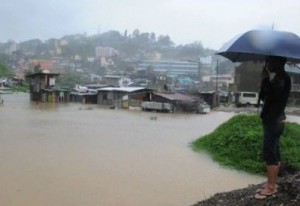 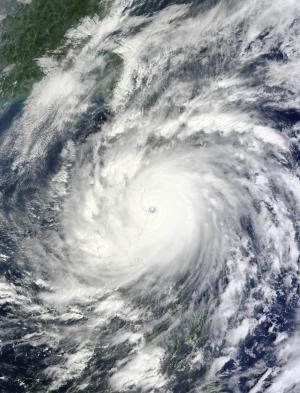 Questions?
AFW…Supporting Joint Warfighters…24x7!